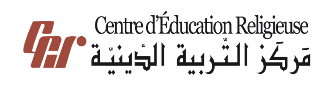 مَركَزُ التَّربِيَّةِ الدِّينِيَّةرُهبانِيّة القَلبينِ الأقدسَين
يُقَدِّمُ كِتابَ السَّابِعِ أَسَاسِيّ
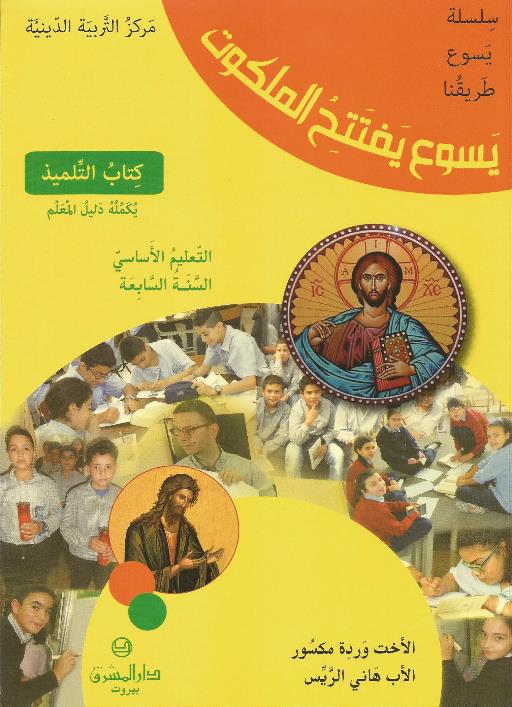 اللِّقاءُ الثّامِن
«مَن أَرادَ أَن يَتبَعَني»
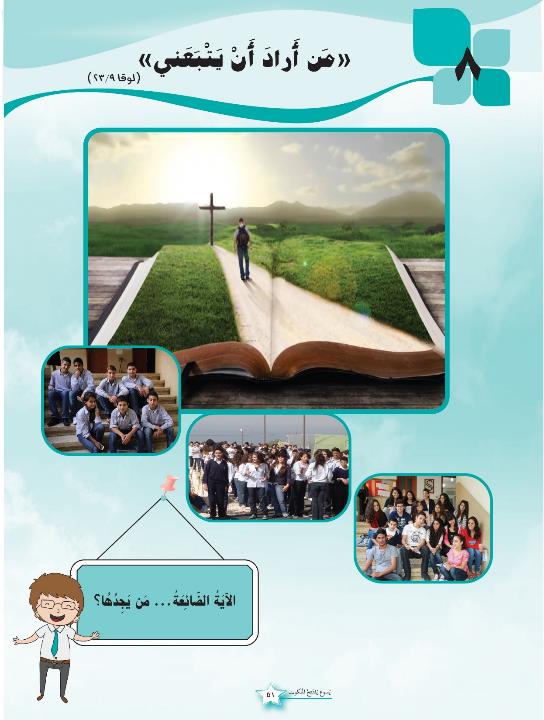 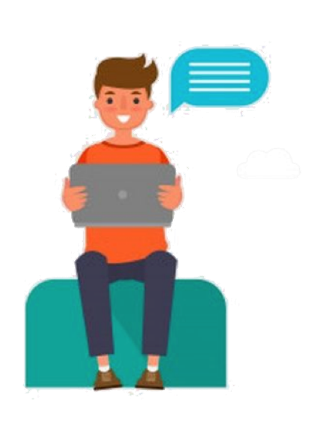 شو هَدَفنا مِن هَاللِّقاء؟
نْحَدِّد ما يطلبه يسوع من الذين يريدون أن يتبعوه ويسيروا معه على طريقه.ونحفظ اقواله لأنها كنزٌ ثمينٌ يساعدنا في بناء مشروع عملي في حياتنا
سَلام المَسيح كيفكُن اليَوم؟  
يَلاّ تْحَضّروا لَلِقاء مُمَيّز
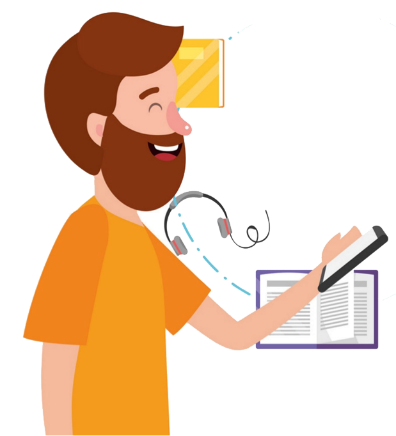 أَصدِقائي!  
بِرَأيكُن يَلّي بَدّو يِتبَع رجل سياسي شو مطلوب منو يعمل؟
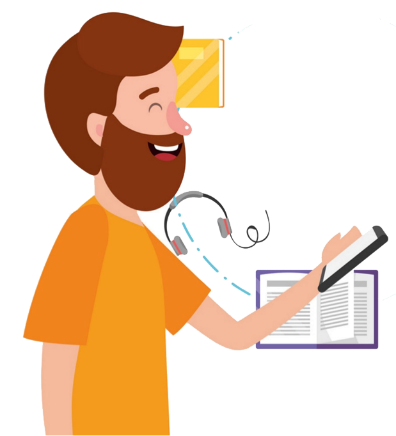 أَصدِقائي!  
عُنوان لِقاءْنا 
«مَن أراد أن يَتبَعَني....»
بِرَأيكُن يَلّي بَدّو يِتبَع يَسوع شو لازِم يَعمِل؟
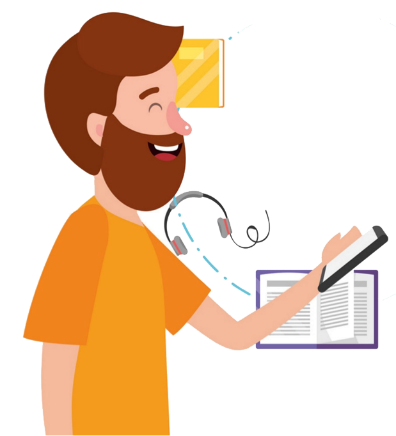 خَلّونا نِكتِشِف سَوا شو طلَب يَسوع مِن يَلّي بَدّن يِتبَعوه!! 
حَضْروا الأناجيل لأَنّو رَح اطلُب مِنكُن بِسِرعَة تْفَتْشوا عَالمَرجَع تَ تْكَمْلوا الآيِة
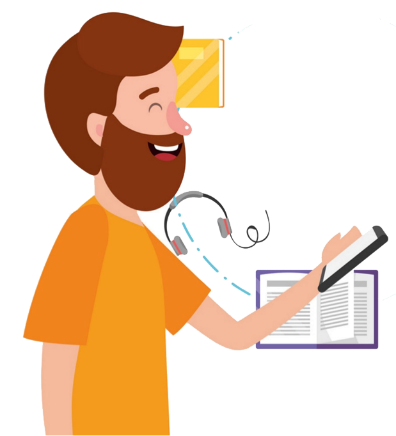 (لوقا 9/  23)

فَلْيَزْهَدْ بِنَفسهِ ويَحمِلْ ...................... ويَتبَعْني».
«
(لوقا 9 / 23)

فَلْيَزْهَدْ بِنَفسهِ ويَحمِلْ صليبَه ويَتبَعْني».
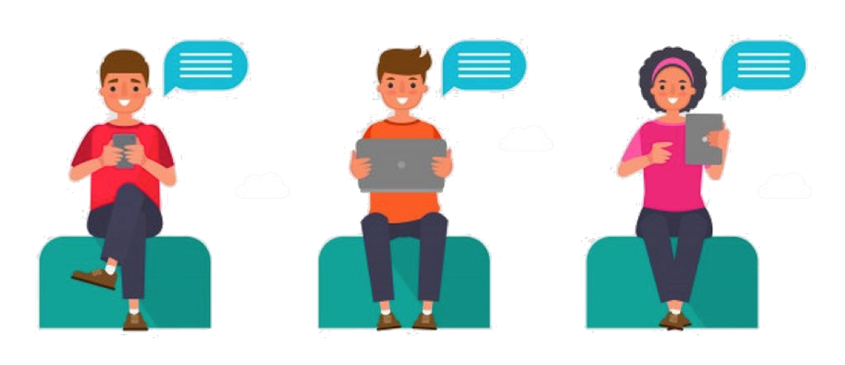 (مَتّى 10 / 8)

«أَخَذتُم مَجَّانًا فمَجَّانًا …………..».
«
(مَتّى 10 /8)

«أَخَذتُم مَجَّانًا فمَجَّانًا
أعطوا».
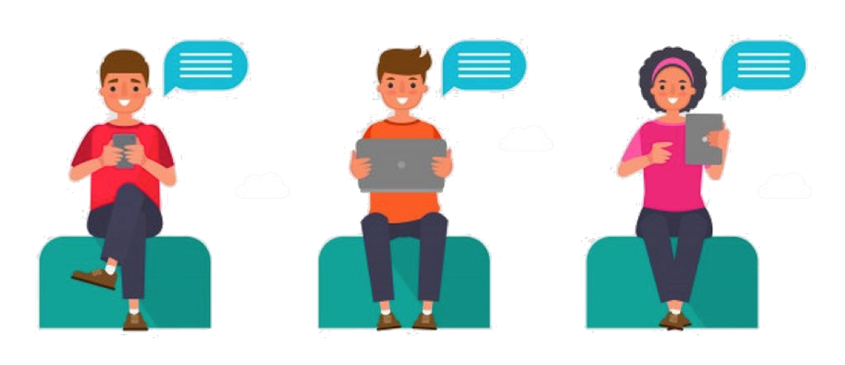 (يوحَنّا 13/ 34)

أَحِبُّوا بَعضُكم بَعضًا كَما أنا ...........».
«
(يوحَنّا 13 /34)

أَحِبُّوا بَعضُكم بَعضًا كَما أنا أحبَبْتُكُم».
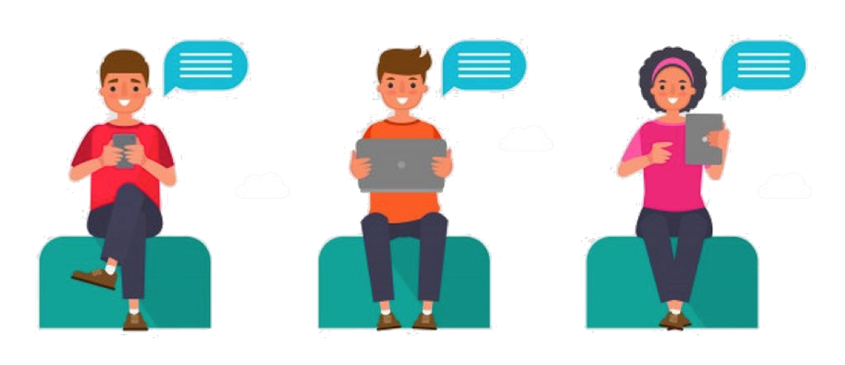 (مَتّى 5/ 44)
أَحِبُّوا............ وصَلُّوا مِن أَجلِ ............».
«
(متّى 5/ 44)
أَحِبُّوا أَعداءَكُم وصَلُّوا مِن أَجلِ مُضطَهِديكُم».
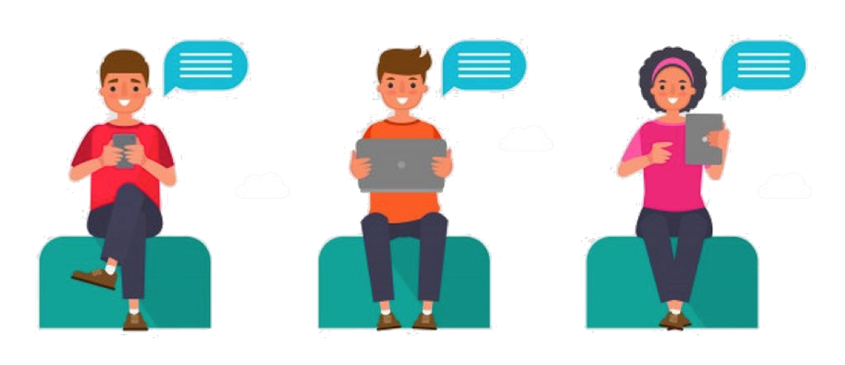 (مَتّى 10 / 37)
«مَن أحَبَّ أباهُ و........ أكثَر مِنّي فلا............».
«
(مَتّى 10 / 37)
«مَن أحَبَّ أباهُ و أمَّهُ أكثَر مِنّي فلا يَستَحِقُّني».
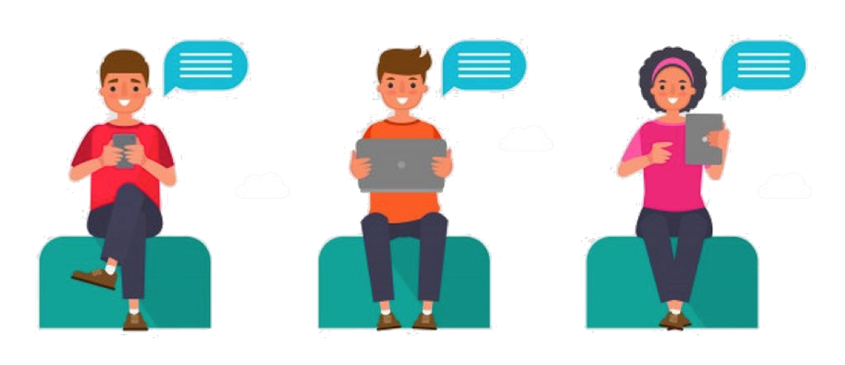 (متّى 30 / 26-27)
«مَن أرادَ أن يَكونَ كَبيرًا فيكُم فليَكُنْ لكُم .........، ومَن أرادَ أن يكونَ الأوَّل فيكُم فليكُن لكُم........».
«
(متّى 30 / 26-27)
«مَن أرادَ أن يَكونَ كَبيرًا فيكُم فليَكُنْ لكُم خادِمًا، ومَن أرادَ أن يكونَ الأوَّل فيكُم فليكُن لكُم عَبدًا».
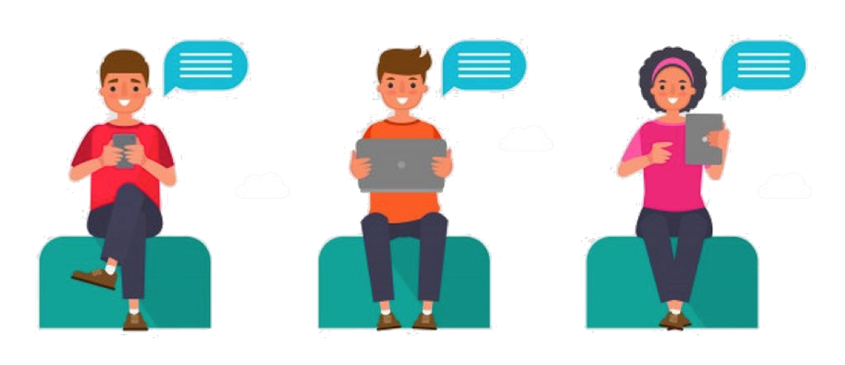 رَح أُطلُبْ مِنكُن هَلّق طَلَبَين:
 1- يا رَيت تْجَربو تِحفَظَوا أكبَرِ عَدد مِن أقوال يَسوع غَيبًا
2- اختاروا طَلب واحِد تَتْعيشوا مِن خِلال خِدمِة معَيَّنِة
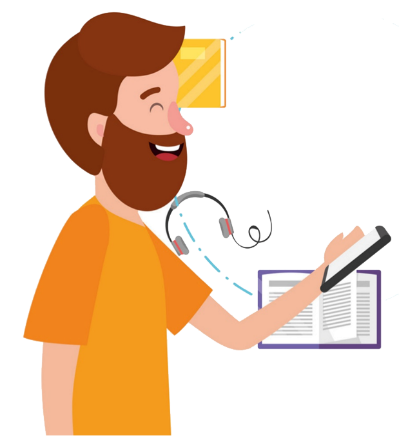 مَثلاً :طلَب يَسوع:
 «مَن أرادَ أنْ يَكونَ كبيرًا فيكُم ليَكُن خادِمًا».
المَشروع:
 الخِدمَة، أو تَقديمُ الخَدماتِ إلى بَعضِ المُحتاجينَ حَولَنا...
النّتائِج المَرجُوَّة:
أن نُفرِّحَ الآخَرين.
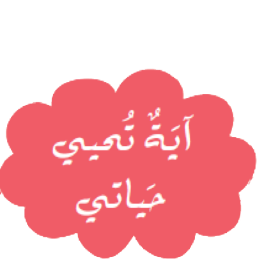 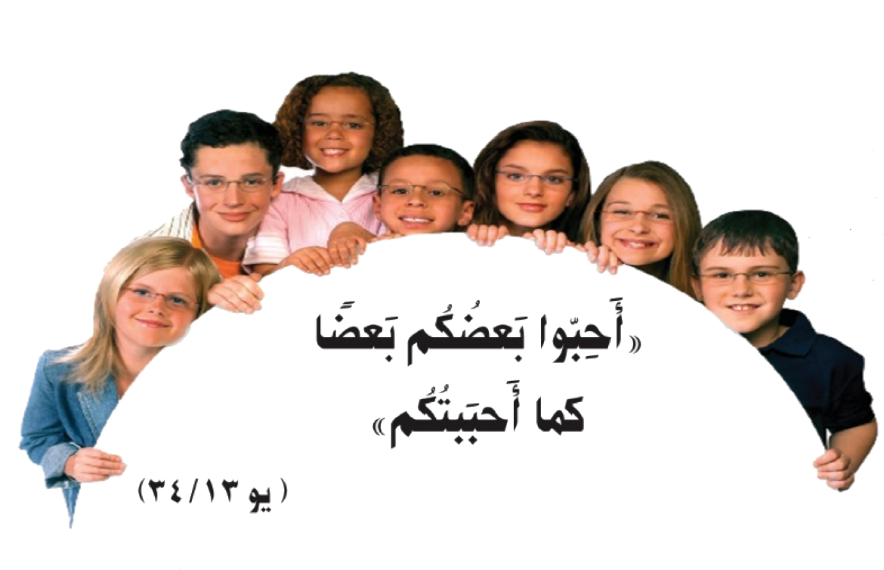 أحبائي،
ما تْقولوا تَلبِيَة طَلَبَات يَسوع صَعبة ومُستَحيلِة وتِنسُوا إنو يَسوع هوي اللي بيساعِدنا تَ نعيش كلّ ما 
بيطلبو منا 
و بيساعدنا كمان عَ حمل صَليبِنا اليَوميّ
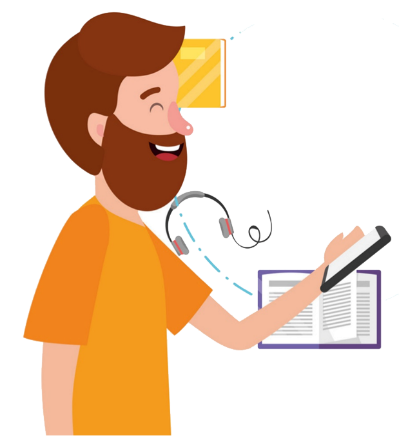 تعوا نْقرا سَوا شو بِتْقِلنا الكنيسِة كَمان عن  هالموضوع!
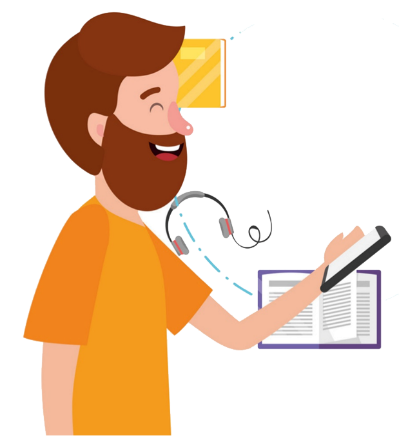 قِراءات
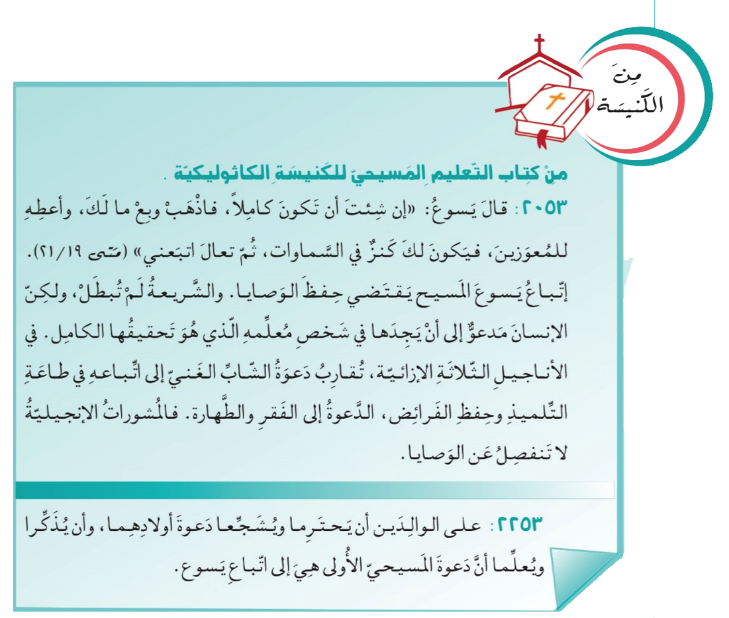 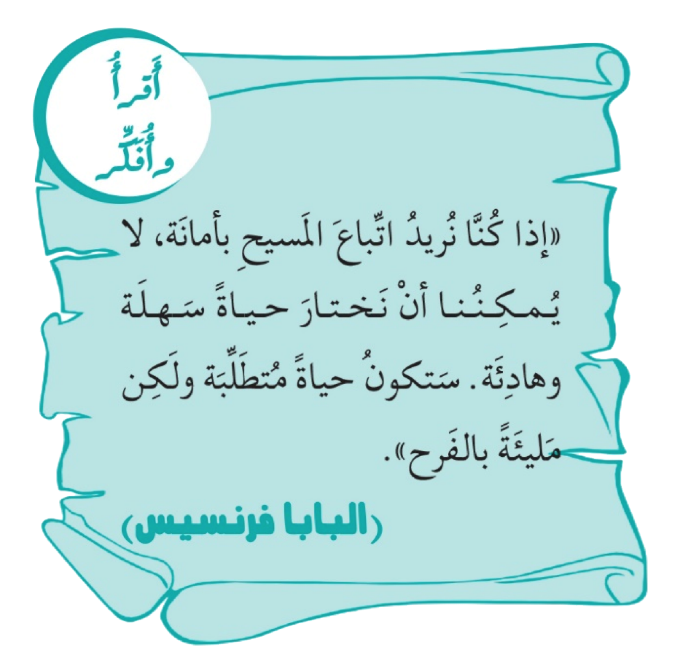 قِراءات
شو بِرَأيكُن  العُصارَة يَلّي مناخِدْها مِن هَاللِّقاء؟
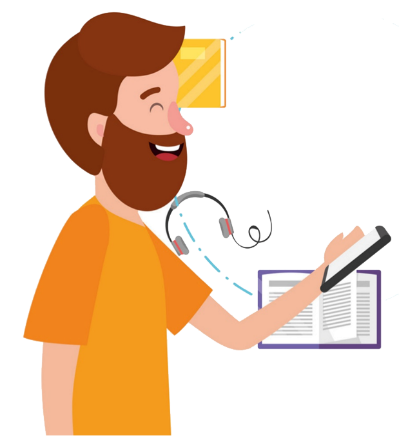 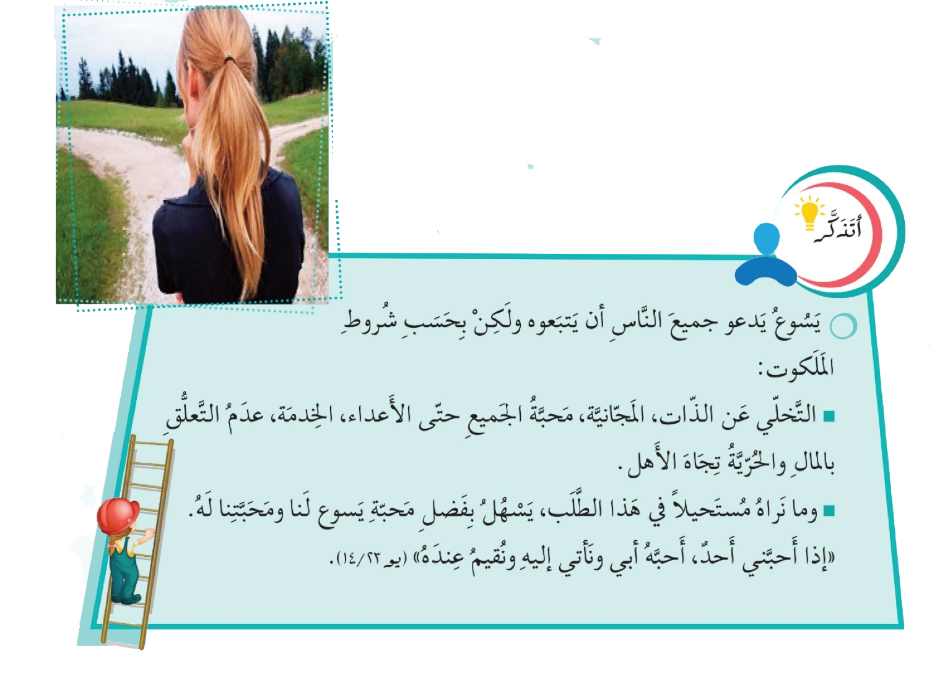 و هَلَّق إذا شَعَرنا بحُب يَسوع  وفْهِمنا شُو بَدّو مِنّا، 
فيه كِلّ واحَد يِتأَمَّل أيْقونِة يَسوع ويقِلو:
أَنا (......) بَدّي إتبَعَك.....
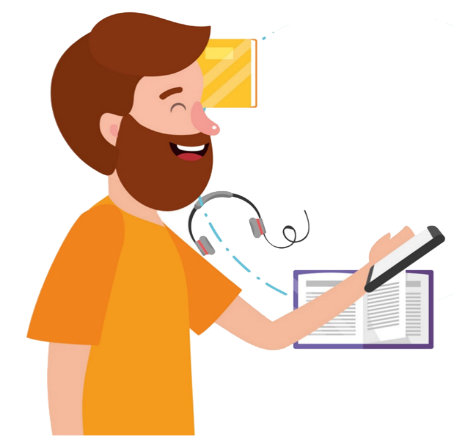 وهَلَّق كِلنا سوا،منصلّي ومنقول ليسوع:
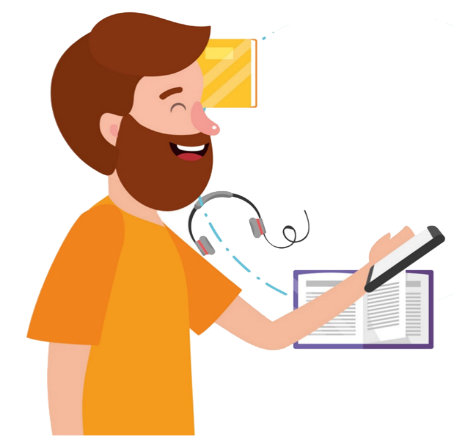 يا يَسوع، أنتَ تَدعوني 
وأنا أُريدُ أنْ أتبَعَك.
اليَومَ عرَفْتُ ماذا تُريدُ مِنَ الّذينَ يَتبَعونَك.
وأَدرَكتُ جَيِّدًا أنَّني بِدونِكَ لا أستطيعُ أنْ أُنفِّذَ شَيئًا. ولكنّي أعَبِّرُ لَكَ عَن رَغبَتي في اتّباعِكَ.
ساعِدْني يا يَسوع على أنْ أحمِلَ صَليبي كُلَّ يَومٍ وأعيشَ ما تَطلُبهُ منّي.
بْشوفكُن الأسْبوع القادِم
إلى المُلتَقَى
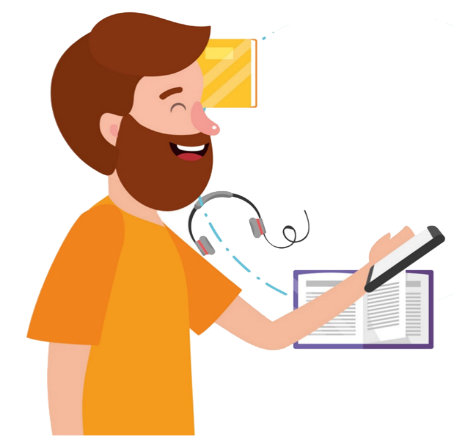